Part 1 DUE Thursday, March 7, by start of class.
Part 2 DUE Tuesday, March 12, by start of class.
Part 3 will come later this semester.
Boulder windstorm case(Experiment #2, Parts 1, 2, and 3)
ATM 419/563
Spring 2024
Fovell
SNOW cluster version
1
© Copyright 2024 Robert Fovell, Univ. at Albany, SUNY, rfovell@albany.edu
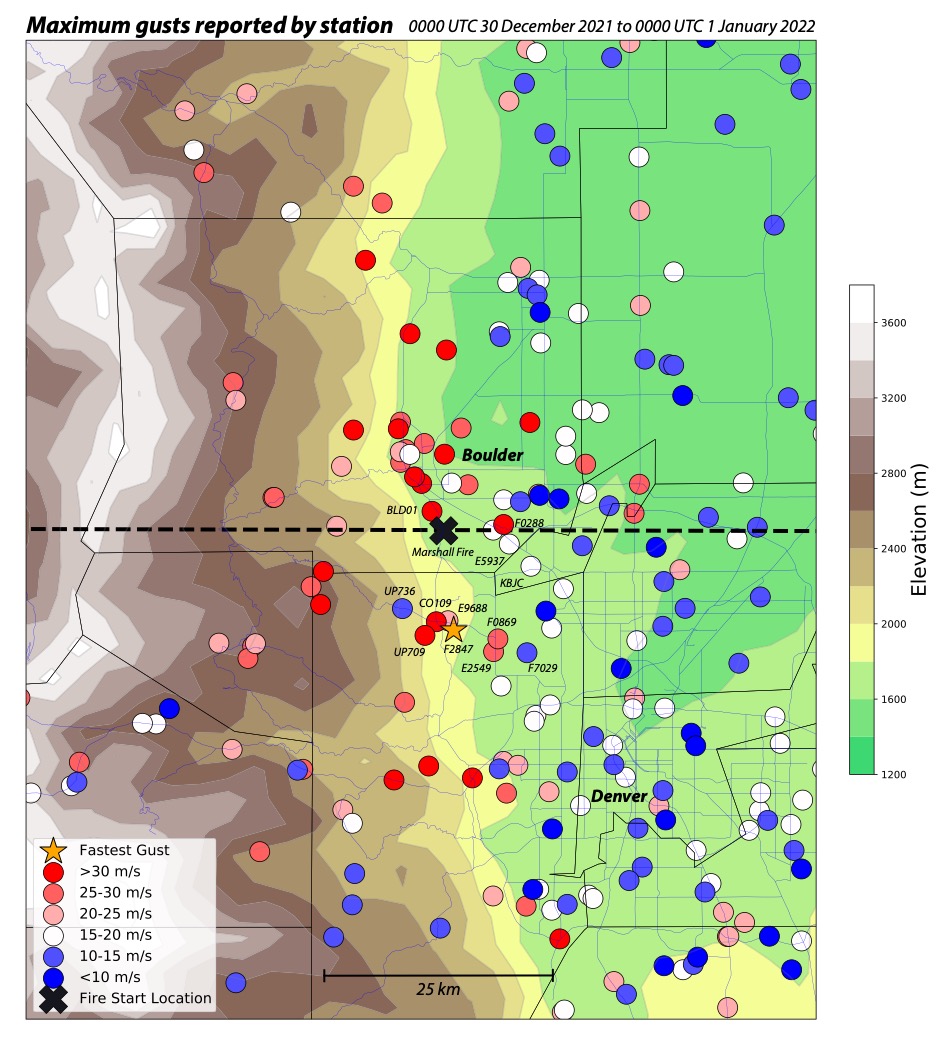 Marshall fire (X)
(2021) became
worst fire in
Colorado
history, driven
by drought and
high winds

HRRRv4 
topography
with event
max gusts
(m/s)
during the
Marshall Fire
Event

Fastest gust
was 51.4 m/s
[115 mph] at
yellow star
2
Fovell et al. (2022)
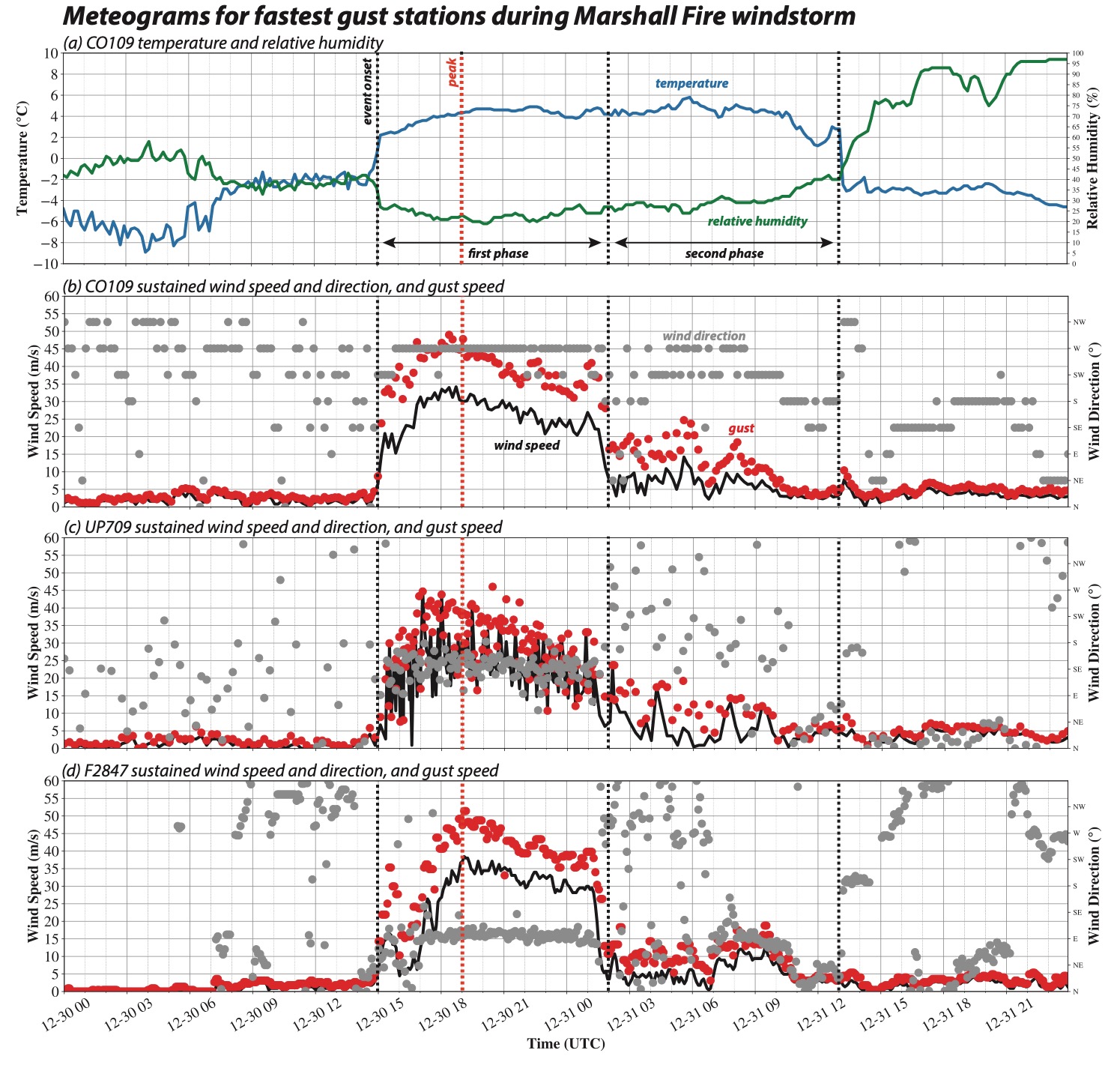 Windstorm
started about
15Z 12/30/21
[8 am MST],
peaked around
17-19Z, and
fell into a 2nd
weaker phase
after 2Z 12/31
[7 pm MST]

Fire started at
event peak (18Z,
11 am MST)
3
Fovell et al. (2022)
YOU WILL NEED TO FINISH THIS OUTSIDE OF CLASS
Instructions and Resources
Make sure you’re on headnode7 and issued the “old” command
In your lab space, create a directory called WINDSTORM and move into it
Copy the file $LAB/SCRIPTS/WRF_REAL_SETUP_SNOW.TAR and unpack it (tar –xvf…)
Execute make_all_links_SNOW.sh as per usual
Also follow the WINDSTORM script
Namelists will require extensive editing
Refer to the Real-data WRF Checklist on class website for detailed, step-by-step guidance
4
Python notebooks [included in setup archive]
Edit namelist.wps for our experiment first
plot_WRF_domain.ipynb 
Reads your (modified) namelist.wps file and visualizes your domain
Limited to Lambert projections at this time
Use plotgrids.ncl (on headnode7) for other projections
plot_WRF_terrain.ipynb
After running geogrid, plots your terrain in Domain 1, reading geo_em.d01.nc and namelist.wps
Can be used for other domains (if they exist) with appropriate modifications
WRF_plot_example_V3.ipynb
Requires editing. Plots plan maps and vertical cross-sections at time selected.
Compare to what we visualized in the PLOTTING exercise (GFS and HRRR forecasts)
5
Experiment #2, Part 1
Our control run
6
Study area
Boulder-centered 200 x 200 gridpoint, 6 km grid spacing domain
Lambert.  Reference lat and lon: 40, -105. True latitudes: both 40. Standard lon: -105. 
Make a simulation starting at 2021123012
Initialized from 3-km NAM, located in $LAB/DATA/NAM_2021123012, using Vtable.NAM
Run 12 h, ending 12/31 00Z
See script for more information.
7
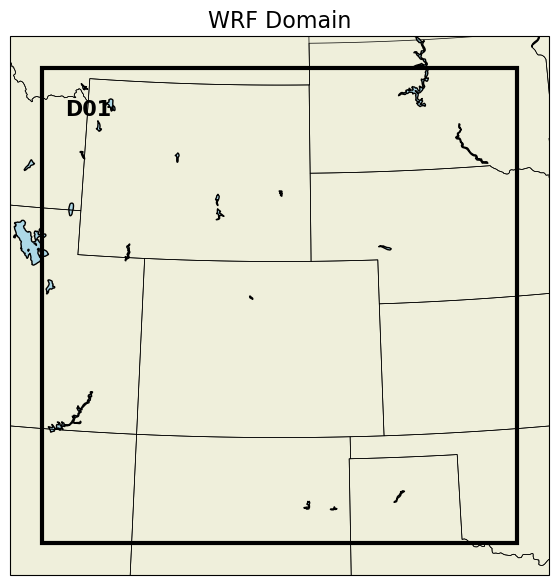 Produced by plot_WRF_domain.ipynb
[no topography since this notebook
  just reads in the namelist.wps file]
8
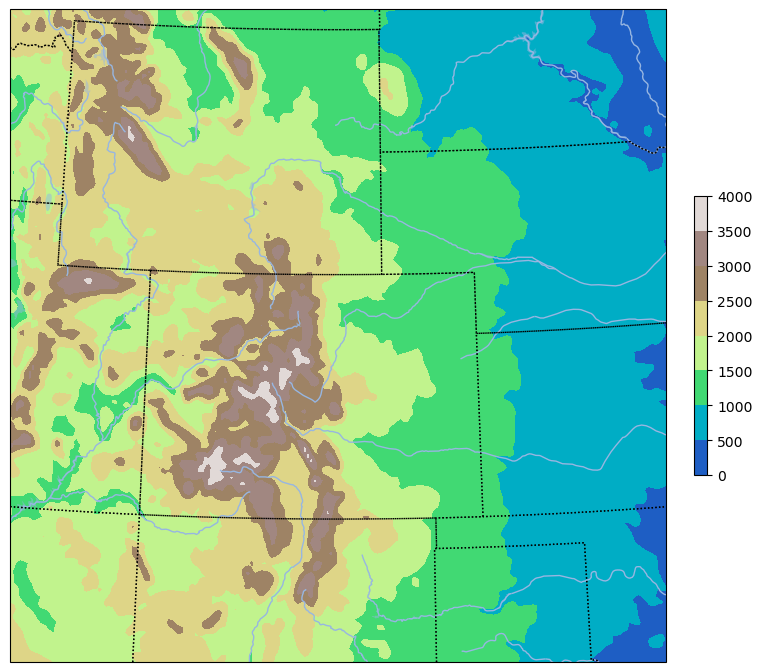 Produced by plot_WRF_terrain.ipynb
[You may need/want to tweak the
  plt.Normalize command]
9
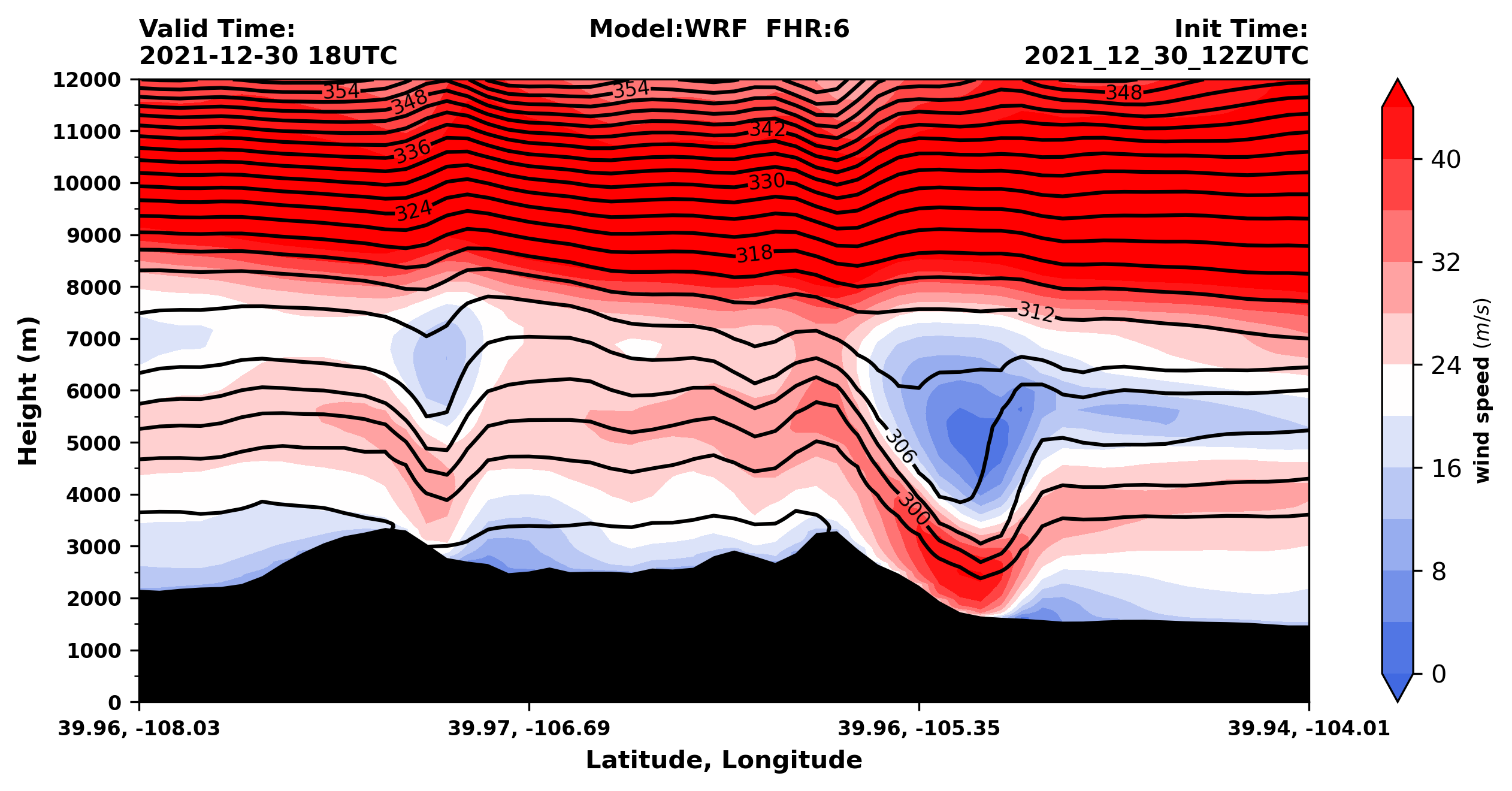 wind
West-east vertical cross section across Marshall fire ignition site, from -108 to -104 longitude
6 h forecast
10
Experiment #2, Part 1
Due Thursday, March 7, 2024 
by start of class
11
Experiment #2 Part 1
Make a time series plot of 10 m wind speed at the Marshall fire site for our control run
We used WRF-Python’s ll_to_xy function in the SNOWSTORM case to plot a snow depth time series for Albany.  Add something similar to this notebook for this task
Marshall fire ignition site is 39.954871, -105.27055
Cell #3 pulls 10 m wind speed and direction as “wspd10_w” and “wdir10_w”, respectively
Put your name in the plot title.
Email to Liam and myself.
Grad students: plot wind direction on the second y-axis
Archive your Part 1 work.  I would create a folder inside WINDSTORM called WIND01 and into it copy/move: the wrfout file, namelist.input, and namelist.wps
12
10 m winds for our simulation
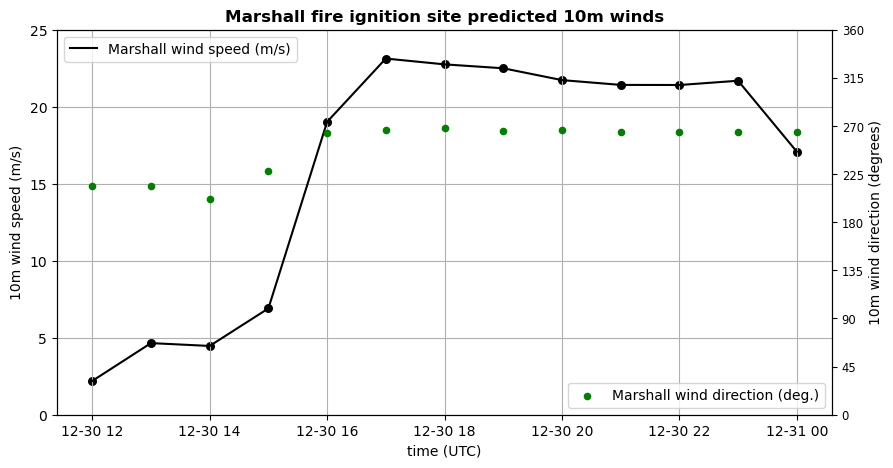 13
Experiment #2, Part 2
Due Tuesday, March 12, 2024 
by start of class
14
Experiment #2 Part 2
For Part 1, we all created the same simulation
For Part 2, do something different.  You can consider [see following slides]:
Initializing from a different parent model source
Initializing at an earlier time (and running longer, so still ending 12/31 at 00Z)
A combination of the foregoing
Changing the resolution (making topography coarser)
Changing the model physics
Have a different idea?  Consult with me.
Create a brief report (PowerPoint, Word, other document) comparing your Part 1 control run with your Part 2 simulation.  What’s different?  What’s similar?  Make it look nice.
15
Other parent model data available
In $LAB/DATA:
NAM (use Vtable.NAM):
NAM_2021123012 (We’re using these for Part 1)
NAM_2021123000
NAM_2021122912
GFS (use Vtable.GFS):
GFS_2021123012
GFS_2021123000
GFS_2021122912
HRRR (Use $LAB/SCRIPTS/Vtable.HRRR.wrfprs)
HRRR_2021123012
HRRR_2021123000
HRRR_2021122912
16
Changing model physics
Most likely candidates for physics sensitivity:
PBL scheme 				bl_pbl_physics
Surface layer				sf_sfclay_physics
Land surface model		sf_surface_physics
Less likely candidates include microphysics (mp_physics), cumulus scheme (cu_physics), radiation (ra_lw_physics, ra_sw_physics), urban physics (sf_urban_physics), topographic and slope shading (topo_shading, slope_rad)
17
PBL and surface layer options
• PBL and surface layer options often paired
• Some combinations are optimized, others incompatible
• Names for the eddy mixing coefficients vary among schemes
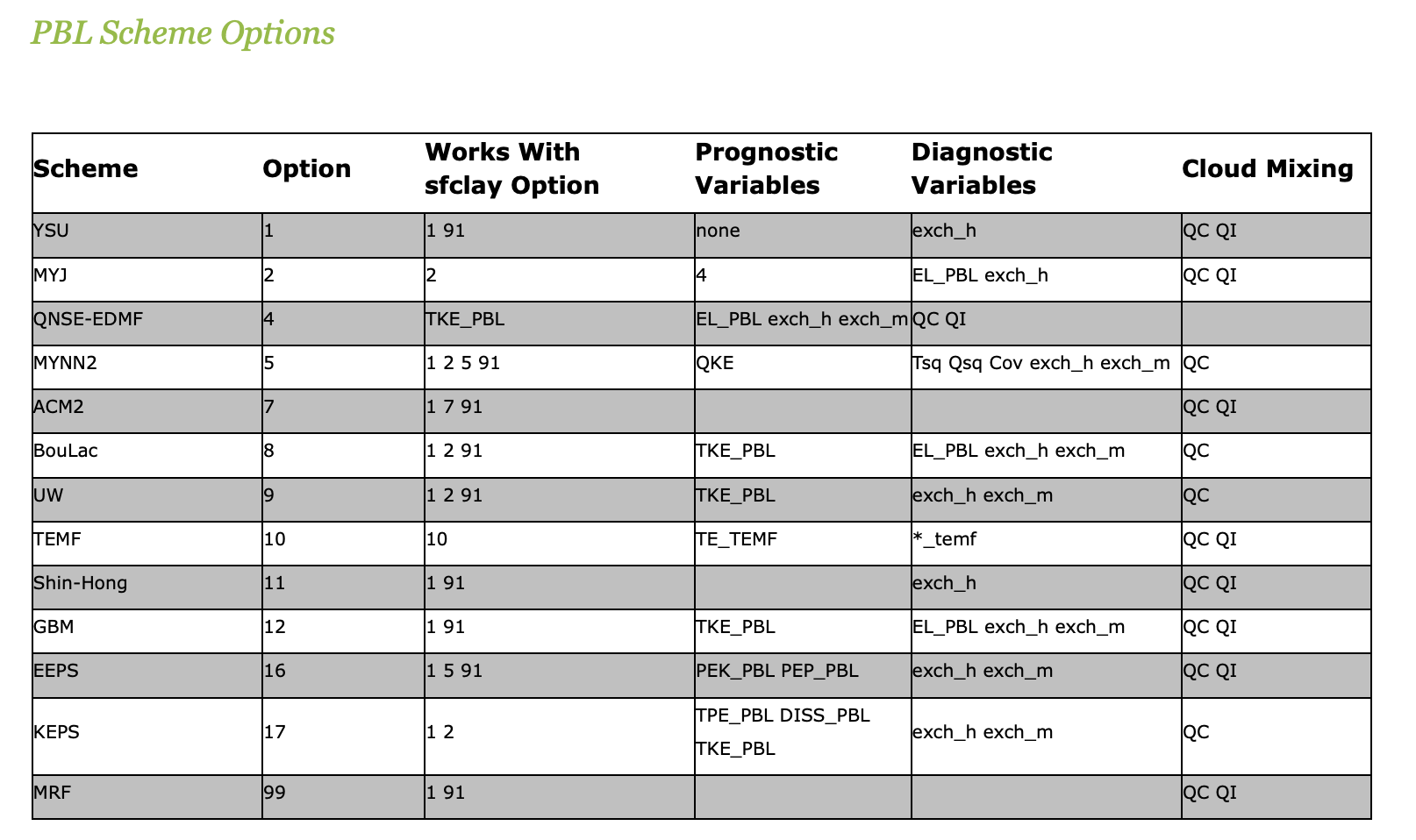 bl_pbl_physics     sf_sfclay_physics
18
Land surface models (LSMs)
Most common: Noah (sf_surface_physics = 2)
Used in control run WIND01, and in GFS and NAM
Set num_soil_layers = 4
Other reasonable options:
sf_surface_physics = 3 (RUC LSM, used in HRRR and RAP)
num_soil_layers = 6 or 9
sf_surface_physics = 4 (NoahMP, related to Noah)
num_soil_layers = 4
Many additional options available [optional]
sf_surface_physics = 7 (Pleim-Xiu)
num_soil_layers = 2
Less desirable options: 
Thermal diffusion scheme (sf_surface_physics = 1): obsolete
NCAR CLM4 LSM (sf_surface_physics = 5): very, very slow
num_soil_layers is not the same as num_metgrid_soil_levels
19
Experiment #2, Part 3
20
Model verification
Part 3 will be an in-class demonstration of how to use Model Evaluation Tools (MET) to perform a simple comparison of observed and forecasted wind, temperature, RH, dewpoint for ASOS stations in Colorado. 
Coming later this semester.
21
[end]
22